Political Cartoon Assignment
Instructions:
Using the 9 square method, analyzing the following 6 political cartoons
Click on the following link to access a blank 9 Square google doc.
https://docs.google.com/document/d/1JpZAudtJpP9RP9VNrt1wscQxu_CpgcjOnMQ68jNUUiQ/edit?usp=sharing 
You will need to make a copy of this document, and use that to analyze the following cartoons.
When you are finished, submit it to the assignment on Canvas labeled “Political Cartoon Assignment”
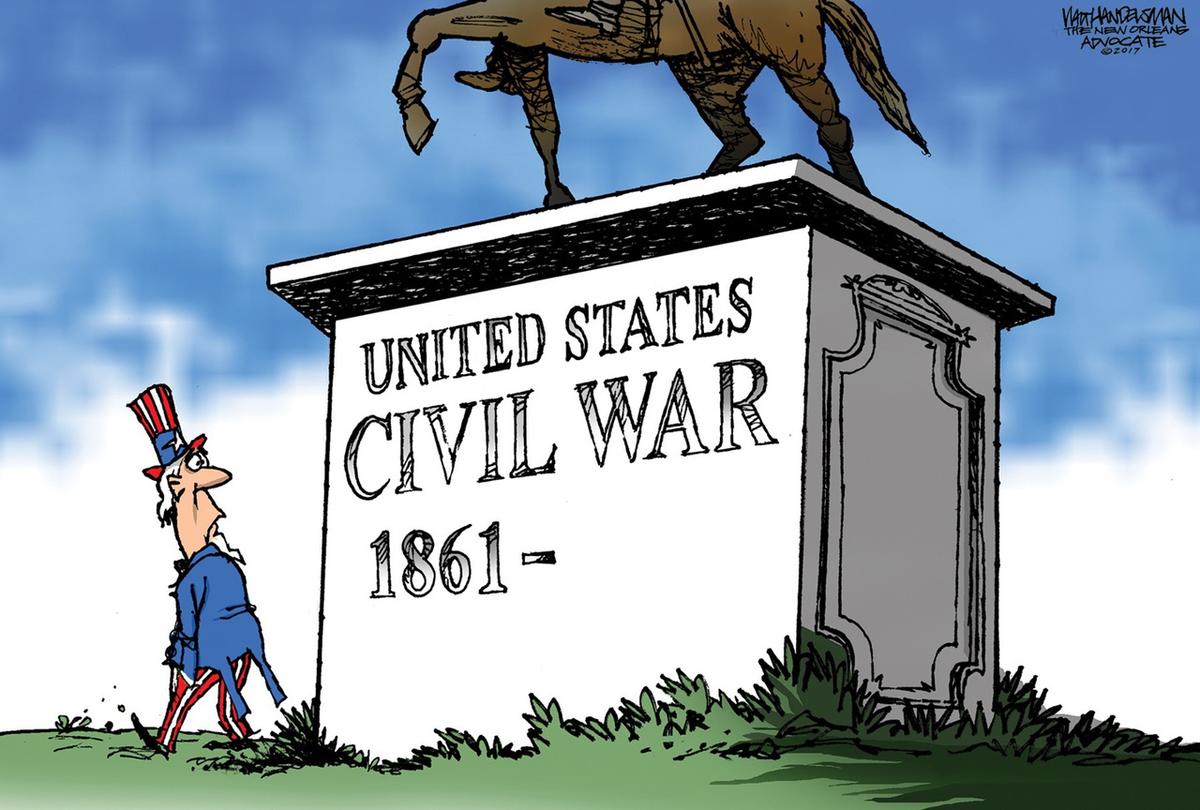 #1
#2
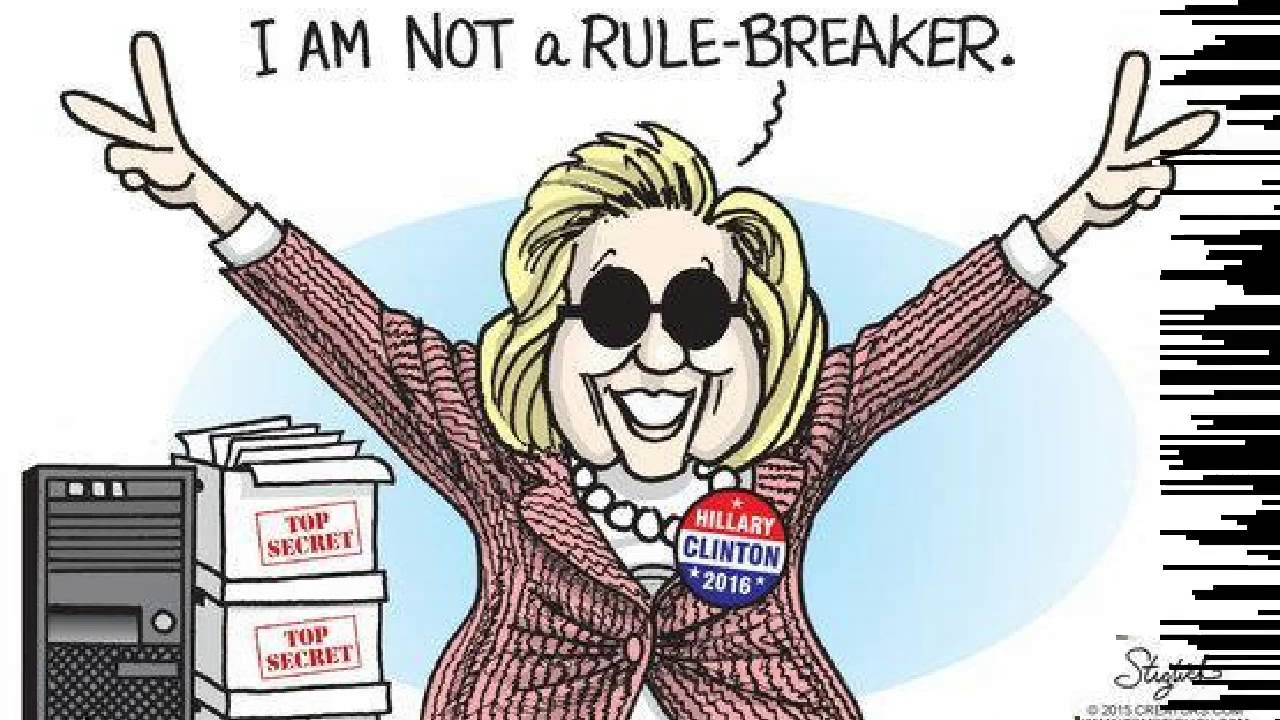 #3
#4
#5
#6